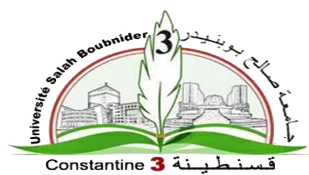 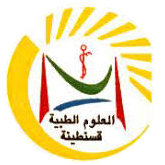 People's Democratic Republic of Algeria
Ministry Of Higher Education And Scientific Research
Biostatistics-informaticsCourse Description
Dr. Abdennour BOULESNANE
aboulesnane@univ-constantine3.dz
Faculty of Medicine
Salah Boubenider Constantine 3 University
Course Description
General information
2
Course Description
Objective
This module aims to develop the conceptual understanding of biostatistics, through the application, and the interpretation of statistical analyzes with the assistance of computer software.
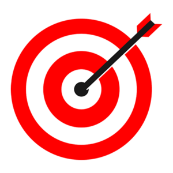 3
Course Description
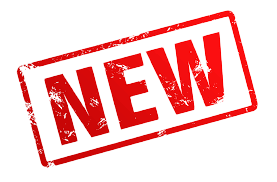 Content of the Course
4
Course Description
To Contact the Teacher
5